Признак 
возрастания
(убывания)
функции.
Учитель математики МКОУ «СОШ№7»
 Кривко Антонина Петровна
Цели урока:
Обучающие:
- в  рамках подготовки к ЕГЭ: отработка заданий части С1;
- закрепить и проверить знания, умения и навыки  на нахождение  промежутков   монотонности функции;
Развивающие: 
развивать мыслительную деятельность учащихся, содействовать развитию памяти, речи, формировать умения четко и ясно излагать свои мысли;
Воспитательные: 
воспитывать умение работать с имеющейся информацией, умение слушать товарищей, воспитывать уважение к предмету.
Техническое обеспечение: мультимедийный проектор, компьютер.
Первый этап.
П+П (ЕГЭ)
С1: а) Решение 
тригонометрических
уравнений;
б) отбор корней, 
принадлежащих
промежутку.
УСТНО:
Формулы приведения:
cos (
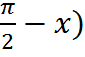 + x) 

sin2(
sin (
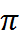 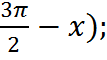 cos(
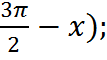 Допишите формулу:
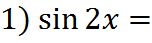 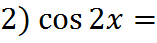 =
2x
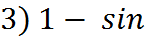 4) cos 2x   - 1 =
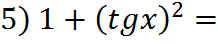 Задание 1:
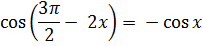 а) Решите уравнение
б) Укажите корни уравнения,
принадлежащие отрезку
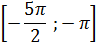 Задание 2:
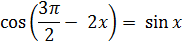 а)Решите уравнение
б) Укажите корни уравнения,
принадлежащие отрезку
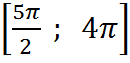 Задание 2:
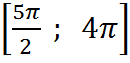 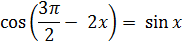 Решение:
Sin2x + sinx =0,
2sinx cosx + sinx = 0,
sinx (2cosx + 1) = 0,
sinx = 0    или      cosx = - 1/2
б)  Отбор корней :
1)
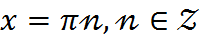 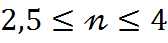 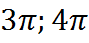 2)
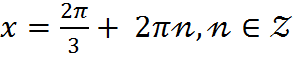 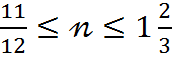 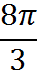 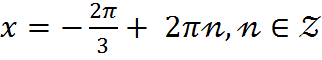 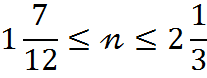 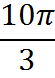 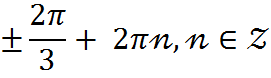 Ответ: а)
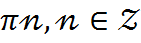 б)
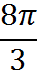 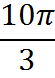 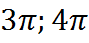 ;
;
Второй этап урока.
Возрастание
(убывание)
Признак
Определение
Признаки:
Если f/(x) > 0,
 значит, функция возрастает.
Если f/(x) < 0, 
значит, функция убывает.
Устное задание:
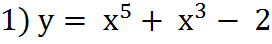 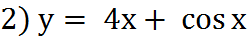 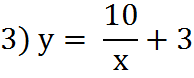 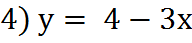 «Ум заключается
не только в знании,
но и в умении 
применять знания
на практике»
Аристотель
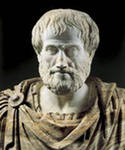 Практикум:
Найдите  промежутки возрастания 
(убывания) функции.
Задания:
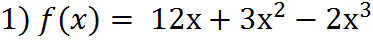 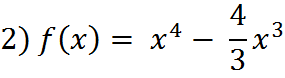 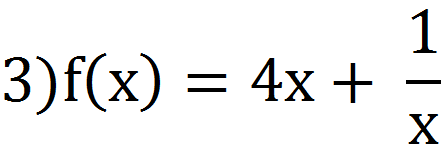 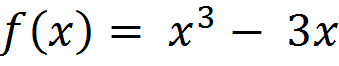 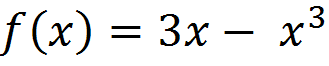 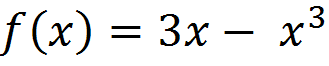 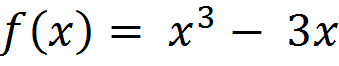 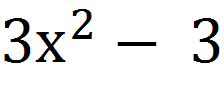 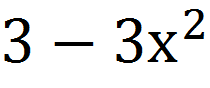 -
-
-
-1
+
+
+
-1
1
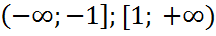 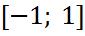 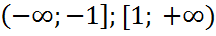 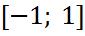 Алгоритм нахождения промежутков возрастания (убывания)  функции
1. Находим область определения функции
2.Находим производную функции
3.Находим точки, в которых f’(x) =0 
или f’(x) не существует
4.Отмечаем эти точки на числовой прямой
и определяем знаки производной 
на полученных промежутках
5.Делаем выводы о промежутках 
возрастания и убывания
Третий этап
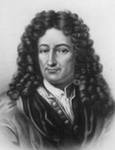 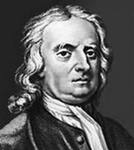 Готфрид Вильгельм Лейбниц
Исаак Ньютон
Четвертый этап
Графики.
Графики 
функций
Графики
производных
График
функции
Если функция возрастает,
 то производная
 положительна
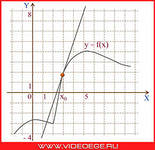 y
4
2
-1
0
1
x
Если функция убывает,
 то производная
 отрицательна
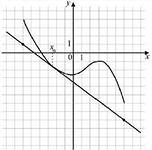 В8 (ЕГЭ)   На рисунке изображен график функции у = f(x) и касательная к этому графику. Определите  знак производной в точке касания.
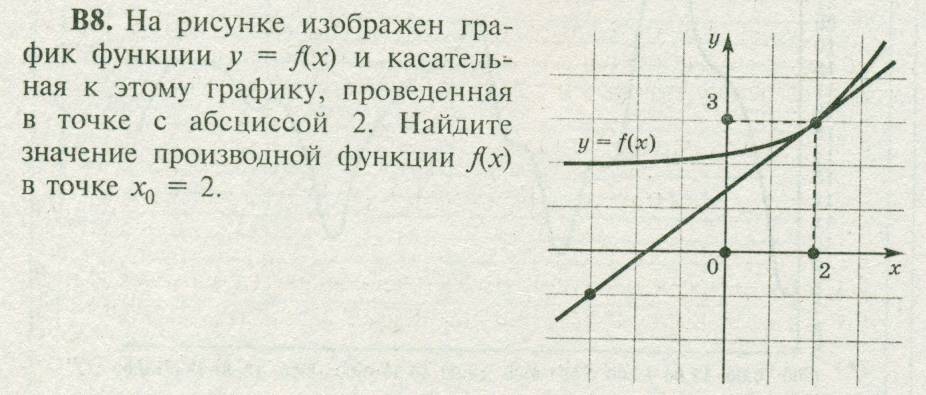 В8 (ЕГЭ)   На рисунке изображен график функции у = f(x) и касательная к этому графику. Определите  знак производной в точке касания.
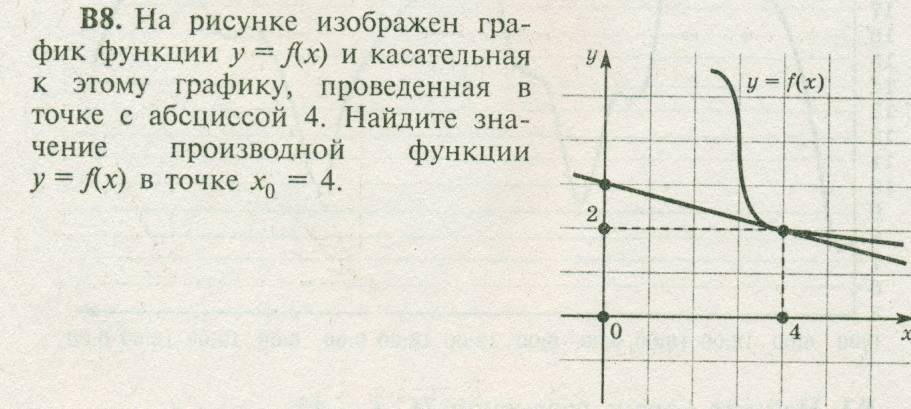 Графики производных
Задания В8 (ЕГЭ)
Если f/(x) > 0,
 значит, функция возрастает.
Признаки:
Если f/(x) < 0, 
значит, функция убывает.
Если f/(x) > 0,
 значит, функция возрастает.
На рисунке изображен график  y=f'(x)  — производной функции  f(x) , определенной на интервале (-6;8) . Найдите количество промежутков возрастания функции  f(x) .
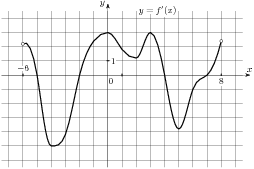 График производной
у
y=f ‘(x)
1
0
1
х
Функция  задана на отрезке.  На рисунке изображен график ее производной.
Укажите количество 
промежутков 
возрастания функции.
b
а
На рисунке изображен график y=f'(x) — производной функции   f(x), определенной на интервале (-8;6). Найдите количество промежутков убывания функции  f(x).
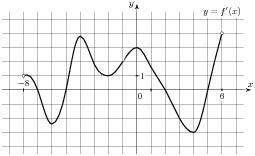 Если f/(x) < 0, 
значит, функция убывает.
у
y=f ‘(x)
1
0
1
х
Функция  задана на отрезке.  На рисунке изображен график ее производной.
Укажите количество
  промежутков
убывания функции
b
а
у
y=f ‘(x)
1
0
1
х
На рисунке изображен график производной функции f(x),
определенной на интервале (a;b). Найдите промежутки возрастания функции f(x). В ответе укажите длину наибольшего из них.
b
а
(1)
у
y=f ‘(x)
1
0
1
х
На рисунке изображен график производной функции f(x),
определенной на интервале (a;b). Найдите промежутки убывания функции f(x). В ответе укажите длину наибольшего из них.
b
а
(2)
Вывод:
Возрастание
(убывание)
f/(x)
То, что мы знаем, - ограниченно, а то, что не знаем, - бесконечно.
ЛАПЛАС Пьер Симон
Оценки. Итог урока.
Что я могу сказать об уроке?
я уверен  __________________________
 я затрудняюсь _________________________
 я научился  ____________________________
урок дал мне для жизни  ___________________
Домашнее задание:
Составить подборку однотипных заданий В8 в виде слайдов презентации.

(С целью для дальнейшего применения материала на уроках
использовать задания КИМов, сборников и т.д.)
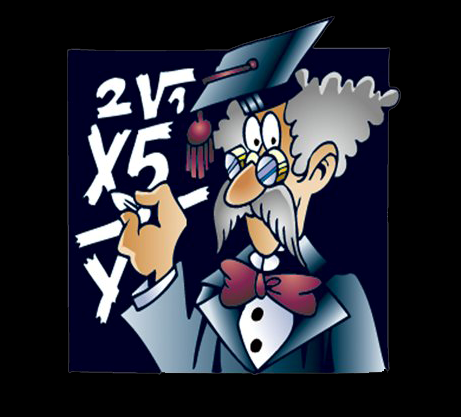 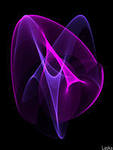 Спасибо 
за  урок!
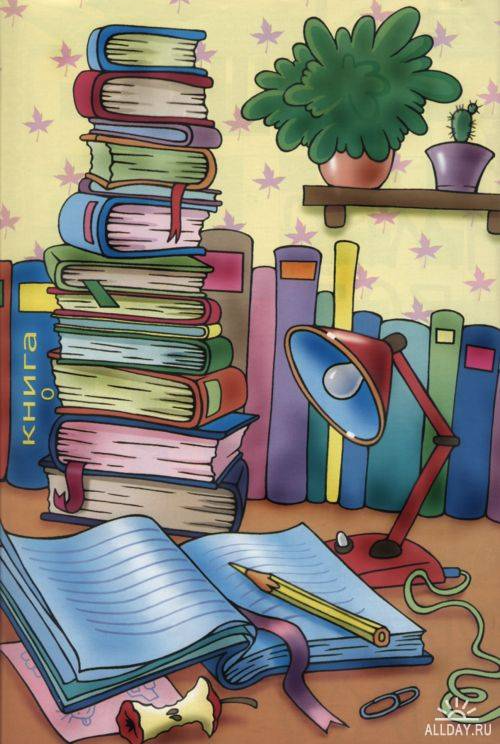 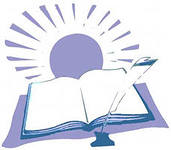